Fjármálaeftirlitið
verðbréfa-
markaður
lánamarkaður
vátrygginga-
markaður
lífeyris-
markaður
QIS5
Kynning fyrir vátryggingafélög8. september 2010
Almennar upplýsingar
QIS5 er framkvæmt af CEIOPS að beiðni Framkvæmdastjórnar ESB
Allar upplýsingar um QIS5 má nálgast á heimasíðu CEIOPS, www.ceiops.eu, sjá flýtihnapp þar
Til að skil teljist fullbúin þarf að skila grunneyðublaðinu og svari við viðeigandi spurningum á spurningalistanum
QIS5 er ætlað að meta hver fjárhagsstaða vátryggingafélaga og samstæðna verður þegar Solvency II hefur tekið gildi
2
Almennar upplýsingar (2)
Mikilvægt að hafa í huga að QIS5 er próf
QIS5 prófar möguleg áhrif nánari útfærslu á Solvency II en ekki er víst að level 2 reglugerð verði nákvæmlega eins
QIS5 prófar einnig hvort þeir útreikningar sem beðið er um séu framkvæmanlegir
Vátryggingafélög eru hvött til að spreyta sig á staðalaðferðum
Boðið er upp á einfaldari aðferðir í samræmi við meðalhófsregluna
Þetta tækifæri er einnig notað til að safna gögnum um skaðatryggingaáhættu og heilsutryggingaáhættu sem öll viðeigandi félög eru beðin um að veita
3
Almennar upplýsingar (3)
Öllum gögnum skilað í gegnum skýrsluskilakerfi FME
Samstæður skila einnig til CEIOPS
FME hyggst eiga regluleg samskipti við alla þátttakendur á meðan á könnuninni stendur
Fyrirkomulag þeirra samskipta verður rætt við hvert félag á næstu dögum
Skilafrestur 31. október en skila má samstæðuupplýsingum 15. nóvember
4
Mat á eignum og öðrum skuldbindingum en vátryggingaskuld
Uppgjör miðast við 31. desember 2009
Fylgja almennt sömu reglum og í IFRS
Nota markaðsvirði þegar það er til staðar
Undantekning er þegar aðferðir IFRS eru ekki í samræmi við tilskipunina
Sjá nánar kafla V.1.4
Vátryggingafélög skulu gera grein fyrir vandamálum sem upp koma í notkun IFRS
5
Vátryggingaskuld
Inngangur
Uppgjör miðast við 31. desember 2009
Summa besta mats og áhættuálags = nálgun á markaðsvirði vátryggingaskuldar
Reikna skal besta mat á brúttógrundvelli
Reikna skal hlut endurtryggjenda sérstaklega
Vátryggingaskuld skal núvirt miðað við áhættulausan vaxtaferil
Meðalhóf skal haft í huga við val á tryggingafræðilegri aðferð við útreikninginn
Líftryggingaskuld vegna söfnunarlíftrygginga miðast við virði söfnunar
6
Vátryggingaskuld (2)
Greinaskipting í skaðatryggingum
Reikna skal vátryggingaskuld eftir vátryggingagreinum
Að lágmarki skal nota eftirfarandi greinaskiptingu í skaðatryggingum og hlutfallslegum endurtryggingum:
Sjúkrakostnaðartryggingar
Afkomutryggingar
Atvinnuslysatryggingar
Lögboðnar ökutækjatryggingar
Frjálsar ökutækjatryggingar
Sjó-, flug- og farmtryggingar
Eignatryggingar
Ábyrgðartryggingar
Greiðslu- og efndavátryggingar
Réttaraðstoðarvátryggingar
Ferðamannaaðstoð
Aðrar vátryggingar, t.d. fjárhagslegar vátryggingar
Heilsutryggingar
Skaðatryggingar
7
Vátryggingaskuld (3)
Greinaskipting í líftryggingum

Fyrsta lag greinaskiptingar miðast við

Líftryggingar með ágóðahlutdeild
Söfnunarlíftryggingar
Aðrar líftryggingar
Endurtryggingar

Þessir 4 flokkast skiptast svo í eftirfarandi undirflokka:

Samningar sem byggjast að mestu á dánaráhættu
Samningar sem byggjast að mestu á langlífisáhættu
Samningar sem byggjast að mestu á örorkuáhættu
Samningar sem líkjast fjárfestingarafurðum og bera litla eða hverfandi vátryggingaáhættu
8
Vátryggingaskuld (4)
Heilsutryggingar

Heilsutryggingar eru flokkaðar eftir því hvort þær eru reknar samkvæmt líftæknilegum reiknigrundvelli eða ekki

Heilsutryggingar á líftæknilegum grundvelli skiptast í eftirfarandi flokka:

Samningar með ágóðahlutdeild sem byggjast að mestu á örorkuáhættu
Söfnunarsamningar sem byggjast að mestu á örorkuáhættu
Aðrir samningar þar sem megináhættan er örorkuáhætta

Aðrar heilsutryggingar flokkast eins og skaðatryggingar
9
Vátryggingaskuld (5)
Besta mat (best estimate)
Besta mat vátryggingaskuldar er vegið meðaltal af framtíðar sjóðstreymi, þar sem vegið er með líkindum og tekið tillit til tímavirðis peninga
Eftirfarandi óvissuþátta skal m.a. taka tillit til:
vegna tímasetningar, tíðni og alvarleika tjónsatburða
vegna tjónsfjárhæða og þess tíma sem tekur að gera upp tjón
vegna útgjalda
vegna verðbólgu og breytinga á markaðsvirði
fylgni á milli óvissuþátta
Eingöngu skal taka tillit til vátryggingarsamninga í gildi
Vátryggingarsamningar teljast ekki í gildi frá þeim tíma sem vátryggingafélagið hefur heimild til uppsagnar
Eftirfarandi getur talist til sjóðstreymis inn:
Iðgjöld
Endurkröfur verðmæta
Ekki skal taka tillit til fjármagnstekna
Sjóðstreymi út skiptist með eftirfarandi hætti:
Tjóna/bótagreiðslur
Útgjöld vegna vátryggingaskuldbindinga
Aðrar greiðslur, t.d. skattar
10
Vátryggingaskuld (6)
Besta mat í skaðatryggingum

Skal skiptast í iðgjaldaskuld og tjónaskuld
Iðgjaldaskuld er vegna tjónsatburða eftir uppgjörsdag
Við útreikning á iðgjaldaskuld skal taka tilliti til sjóðstreymis vegna

framtíðariðgjalda
framtíðartjóna
rekstrarkostnaðar
viðvarandi rekstrar vátryggingasamninga í gildi

Í iðgjaldaskuld skal gera ráð fyrir framtíðarhagnaði
Ekki er þörf á að reikna hvern þessara liða sérstaklega
Tjónaskuld er vegna tjónsatburða fyrir uppgjörsdag
11
Vátryggingaskuld (7)
Hlutur endurtryggjenda

Reikna skal hlut endurtryggjenda með sama hætti og besta mat brúttó er reiknað
Þar sem áhættuálag er reiknað nettó er ekki þörf á að reikna áhættuálag í hlut endurtryggjenda
Taka skal tillit til þess tíma sem líður þar til bein greiðsla berst frá endurtryggjendum ef ástæða er til
Taka skal tillit til líkinda á gjaldþroti endurtryggjenda
Við gjaldþrot endurtryggjanda skal ekki reikna með hærra endurkröfuhlutfalli en 50%
Hægt er að nota einfaldari aðferðir
12
Vátryggingaskuld (8)
Núvirðing vátryggingaskuldar
Nafnvaxtaferill útgefinn af CEIOPS
Nota skal eins árs vexti fyrir skemmri tíma en ár
Nota skal 50% gjaldhæfisálag (illiquidity premium)

Áhættuálag
Svarar til raunvirðis á vátryggingaskuldinni við flutning til annars vátryggingafélags
Svarar til kostnaðar við að mæta SCR sem verður til vegna vátryggingastofnsins hjá nýja félaginu
Gert er ráð fyrir að allur stofninn sé fluttur í einu lagi
Síðan er álaginu dreift hlutfallslega á viðeigandi greinar
Ekki nota gjaldhæfisálag við núvirðingu
Hægt að gera ráð fyrir að SCR vegna markaðsáhættu sé 0 þar sem hægt sé að verja sig fullkomlega gegn markaðsáhættu í nýja félaginu
Miðað er við 6% fjármagnskostnað eins og áður
Þátttakendur skulu velja eins háþróaða aðferð og þeir ráða við og hentar félaginu
Eðlilegt er að aðferð sé í samræmi við aðferðina sem notuð er til að reikna SCR félagsins
13
Vátryggingaskuld (9)
Meðalhófsreglan
Skref 1: Meta eðli, stærð og flækju áhættu félagsins








Skref 2: Skoða hvort matsaðferðin sé í réttu hlutfalli við mat á áhættu skv. skrefi 1, að teknu tilliti til líkanvillu
Þó er ekki gerð krafa um að líkanvilla sé reiknuð í QIS5
Þátttakendur beðnir að gera grein fyrir ef þeir telja að um slíka villu sé að ræða
Ekki heimilt að auka vátryggingaskuld vegna líkanvillu
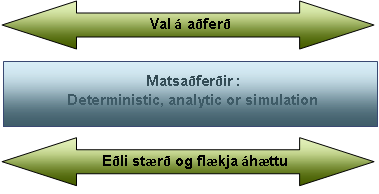 14
SCR Almennt
15
SCR-Almennt (2)
Allar tilvísanir til vátryggingaskuldar eiga við um vátryggingaskuld án áhættuálags
Útreikningar á sviðsmyndum byggja á breytingum á eignum umfram skuldbindingar, án áhættuálags og víkjandi lána (NAV)
DNAV táknar breytingar á eignum umfram skuldbindingar
DNAV > 0 þýðir að eign lækkar
Við mat á sviðsmyndum skal taka tillit til viðurkenndra áhættuvarna félagsins
16
SCR-Almennt (3)
DNAV < 0 leiðir til að krafa vegna viðkomandi áhættuþáttar verður 0
SCR svarar til 99,5% VaR
SCR skal svara til samninga í gildi og nýrra viðskipta sem væntanleg eru á næstu 12 mánuðum
Þó er hvorki gert ráð fyrir hagnaði eða tapi á næstu 12 mánuðum
Eftirfarandi leiðir eru mögulegar til að reikna SCR
Alhliða líkan
Staðalformúla og hlutalíkan
Staðalformúla með eigin færibreytum
Staðalformúla
Einföldunaraðferðir
17
SCR-Almennt (4)
Ákvörðun um hvort einföldunaraðferðir eru notaðar byggir á hliðstæðum reglum og varðandi vátryggingaskuld
Þátttakendur skulu taka til skoðunar hvort reglur um ágóðahlutdeild eða skattinneign sem myndast nýtist til að draga úr tapi sem verður skv. forsendum SCR
18
SCR - Rekstraráhætta
Einföld formúla sem byggir á eftirfarandi
Iðgjöldum síðasta árs
Iðgjöldum þarsíðasta árs
Vátryggingaskuld
Rekstrarkostnaði í söfnunarlíftryggingum
Kjarna SCR
Nýjung að krafa er reiknuð vegna aukningar í iðgjöldum umfram 10%
19
SCR - Óefnislegar eignir
Reiknað ef óefnislegar eignir eru taldar til eigna í efnahagsreikningi
SCR = 80% af óefnislegum eignum
20
SCR - Markaðsáhætta
Almennt
Tvenns konar fylgnifylki eftir því hvort vextir fara upp eða niður
Útreikningur markaðsáhættu byggir á sviðsmyndum
"Horfa í gegnum" verðbréfasjóði eins og kostur er
Annars að miða við fjárfestingarstefnu sjóðsins
Ef það er ekki mögulegt líta þá á verðbréfasjóði sem hlutabréf

Vaxtaáhætta
Eignir sem háðar eru vaxtaáhættu:
Verðbréf með föstum tekjum
Lánsfjármagn
Vátryggingaeignir
Vátryggingaskuld er einnig háð vaxtaáhættu
Miðað við áhrif hlutfallslegra breytinga á vaxtaferli
21
SCR - Markaðsáhætta (2)
Hlutabréfaáhætta
Global equity = hlutabréf á skráðum verðbréfamörkuðum í löndum EES eða OECD
Other equity = Aðrar tegundir hlutabréfa
Samhverf aðlögun gerir nú ráð fyrir að krafa vegna skráðra verðbréfa miðist við 30%
Krafa vegna stefnumótandi eignar í dóttur- eða hlutdeildarfélagi er 22%
Krafa vegna eignar í fjármálafyrirtæki er 0 enda er sú eign dregin frá gjaldþoli

Fasteignaáhætta
Fasteignir, lóðir og óhreyfanleg eignaréttindi
Beinn og óbeinn eignarhlutur í fasteignafélögum sem ætlaður er til fjárfestingar
Fasteignir til eigin nota
Eftirfarandi eignir teljast til hlutabréfaáhættu:
Fjárfestingarfélag sem sérhæfir sig í eignastýringu fasteigna
Fjárfestingarfélag sem tekur þátt í þróun og uppbyggingu fasteignaverkefna
Fjárfesting í félagi sem tekur lán til að fjármagna eignarhald í fasteignum
Gert ráð fyrir 20% lækkun fasteigna
22
SCR - Markaðsáhætta (3)
Gjaldmiðlaáhætta
Taka skal tillit til allra mögulegra þátta sem borið geta gjaldmiðlaáhættu
Heimagjaldmiðill er sá gjaldmiðill sem félagið gerir upp í 
Miðað er við 25% hækkun eða lækkun erlendra gjaldmiðla gagnvart heimagjaldmiðli

Skuldatryggingaálagsáhætta
Fyrirtækjaskuldabréf
Víkjandi skuldabréf
Önnur skuldabréf sem gefin eru út til að mæta eiginfjárkröfum fjármálafyrirtækja (hybrid debt)
Skuldabréf útgefin af ríkum EES, fjölþjóða þróunarbönkum eða ECB bera ekki skuldatryggingaálagsáhættu
Gefa skal upp kröfur á ríki og ECB í QIS5
Hægt er að nota einföldunaraðferð
23
SCR - Markaðsáhætta (4)
Samþjöppunaráhætta
Allar eignir sem bera hlutabréfa-, fasteigna- og skuldatryggingaálagsáhættu
Líta skal á áhættuskuldbindingar innan samstæðu sem eina áhættuskuldbindingu
Eftirfarandi eignir eru undanþegnar samþjöppunaráhættu
fjárfestingar í söfnunarlíftryggingum
áhættuskuldbindingar gagnvart öðrum eftirlitsskyldum aðilum í samstæðunni (þó ekki bönkum)
eignir sem falla undir mótaðilaáhættu
Skuldabréf útgefin af ríkum EES, fjölþjóða þróunarbönkum eða ECB bera ekki skuldatryggingaálagsáhættu
Þó skal gera grein fyrir því ef hlutfall slíkra eigna fer upp fyrir 10%
Hlutfallið miðast við allar eignir sem bera samþjöppunaráhættu auk ríkisskuldabréfa
Innstæður í bönkum með ríkisábyrgð falla ekki undir samþjöppunaráhættu
24
SCR - Markaðsáhætta (5)
Gjaldhæfisálagsáhætta
Hættan á að vátryggingaskuld aukist vegna þess að gjaldhæfisálag lækkar
Skuldatryggingaálagsáhætta tekur á því ef gjaldhæfisálag hækkar
Útreikningur vátryggingaskuldarinnar miðað við nýja lægri ávöxtunarkröfu
25
SCR - Mótaðilaáhætta
Áhættuskuldbindingar í flokki 1 njóta takmarkaðra fjölþættingaráhrifa og mótaðillinn er líklega með lánshæfismat

endurtryggingasamningar
verðbréfun og afleiður
aðrar áhættuvarnir
bundnir innlánsreikningar í bönkum

Líta skal á mótaðila innan sömu samstæðu sem háða mótaðila

Áhættuskuldbindingar í flokki 2 njóta fjölþættingaráhrifa en mótaðili er líklega ekki með lánshæfismat

kröfur á vátryggingamiðlara
veðlán og aðrar kröfur á vátryggingartaka
26
SCR - Mótaðilaáhætta (2)
Bankar án lánshæfismats skulu meðhöndlaðir eins og þeir væru með einkunnina BBB
Vegna markaðsáhættu og líftryggingaáhættu eru áhrif áhættuvarna á SCR eininguna (e. module) reiknuð
Fyrir skaðatryggingaáhættu er notuð formúla til að reikna áhrif áhættuvarna
Hægt er að nota áætlað virði veða til að lækka áhættuskuldbindingar vegna bílalána - miða við 85% af markaðsvirði
Hægt að skuldajafna ef félagið skuldar viðkomandi mótaðila
27
SCR - Mótaðilaáhætta (3)
Hægt að nota einföldunaraðferðir í nokkrum tilvikum vegna
afleiðna
endurtrygginga í líftryggingum
endurtrygginga í skaðatryggingum
28
SCR - Líftryggingaáhætta
Dánaráhætta
Hefur áhrif á vátryggingarsamninga þar sem aukning dánaráhættu eykur vátryggingaskuld
Áhrif viðvarandi 15% hækkunar á dánarlíkum
Hægt að nota einföldunaraðferð

Örorkuáhætta
Á eingöngu við um samninga sem ekki er hægt að aðskilja frá dánaráhættu
Að öðru leyti vísast til heilsutryggingaáhættu

Kostnaðaráhætta
Áhrif 10% kostnaðarauka samanborið við forsendur besta mats
1% aukning á árlegri kostnaðaraukningu
Ekki nota kostnað þar sem mat er endanlegt
Taka tillit til aðgerða stjórnenda
Hægt að nota einföldunaraðferð sem byggir á kostnaði síðasta árs
29
SCR - Líftryggingaáhætta (2)
Hamfaraáhætta
Vegna samninga sem bera dánaráhættu
1,5‰ fjölgun þeirra sem látast á næsta ári
Hægt að einfalda útreikninginn miðað við 1,5‰ af vátryggingafjárhæð
30
SCR - Heilsutryggingaáhætta
Almennt
Sama flokkun og varðandi vátryggingaskuld

Heilsutryggingar á líftæknilegum reiknigrundvelli (SLT)
Dánaráhætta
Langlífisáhætta
Örorkuáhætta
Sjúkrakostnaðartryggingar (örorkulíkur ekki notaðar)
Afkomutryggingar (örorkulíkur notaðar)
Kostnaðaráhætta
Að mestu sambærilegur útreikningur og í líftryggingum, þó með nokkrum breytingum á sviðsmyndum
31
SCR - Heilsutryggingaáhætta (2)
Heilsutryggingar reknar eins og skaðatryggingar (non-SLT)
Tekur til gildandi samninga og samninga sem áætlað er að gera á næstu 12 mánuðum
Sérstök eining til að reikna hamfaraáhættu í heilsutryggingum
Iðgjalda- og sjóðsáhætta
Sambærilegir útreikningar og í skaðatryggingum
Niðurfellingaáhætta ef við á
Ef iðgjaldaskuld byggir á valákvæðum fyrir vátryggingartaka

Hamfaraáhætta
Byggist á stöðluðum sviðsmyndum
Stórslys á leikvangi
Byggt á vátryggingafjárhæðum og markaðshlutdeild í hverri grein
Samþjöppuð áhætta
T.d. vegna vátryggingartaka sem starfa í sömu byggingu eða innan 300m radíuss
Farsótt
Allar heilsutryggingar skipta hér máli
Sjúkrakostnaðartryggingar skipta bara máli varðandi samþjöppun
32
SCR-Skaðatryggingaáhætta
Iðgjalda- og sjóðsáhætta

Í iðgjaldaáhættu skal taka tillit til óhlutfallslegra endurtrygginga
Formúla sem tekur tillit til excess of loss endurtrygginga

Niðurfellingaáhætta ef við á

Ef iðgjaldaskuld byggir á valákvæðum fyrir vátryggingartaka
33
SCR-Skaðatryggingaáhætta (2)
Hamfaraáhætta
Staðlaðar sviðsmyndir þar sem mögulegt er
Sviðsmynd fyrir hvern háska (e. peril)
Stormtjón taka til vátryggingafjárhæða í eignatryggingum annars vegar og í sjó- og farmtryggingum hins vegar - ekki til ökutækjatrygginga
Gera ráð fyrir tveimur stormum
Brunatjón byggja á stærstu vátryggingafjárhæð sem er samankomin innan 150m radíuss
Ef ekki er hægt að finna það er hægt að nota einfaldari aðferð
Ökutækjatjón byggir á hæstu vátryggingafjárhæð í boði og fjölda vátryggðra ökutækja í landinu
Sjótjón - árekstur olíuskips og skemmtiferðaskips og tap á mannvirki á sjó
Greiðslu- og efndavátryggingar
Flugtryggingar
Ábyrgðartryggingar - byggt á iðgjöldum í undirflokkum
Hryðjuverk - byggir á hæstu vátryggingafjárhæð í 300m radíus eða 5 stærstu fjárhæðum á höfuðborgarsvæðinu
Ef ekki er hægt að nota stöðluðu sviðsmyndirnar má nota hlutfall af iðgjöldum
34
SCR - Eigin færibreytur vátryggingafélags
Vátryggingafélög eru hvött til að prófa eigin færibreytur (e. parameters)
Eigin færibreytur eru mikilvægur hluti staðalformúlunnar, gera hana áhættunæmari og hvetja til bættrar áhættustýringar
Eftirfarandi færibreytum er heimilt að skipta út
Staðalfrávikum iðgjalda- og sjóðsáhættu í skaðatryggingum og heilsutryggingum
Vátryggingafélög mega gera ráð fyrir því í QIS5 að þau hafi fengið heimild til að nota eigin færibreytur
35
SCR - Eigin færibreytur vátryggingafélags (2)
Notaður trúverðugleikastuðull sem byggir á tímalengd upplýsinganna
Hægt að velja um nokkrar staðalaðferðir
36
SCR - áhættuvarnir
Áhættuvarnir sem notaðar eru til að lækka SCR þurfa að uppfylla ákveðin skilyrði
T.d. þurfa endurtryggjendur að hafa lánshæfismat sem svarar a.m.k, til BBB
37
Eigið líkan
Vátryggingafélög sem telja mögulegt að þau noti eigin líkan (e. internal model) í framtíðinni þurfa að svara þar til gerðum spurningalista
Flestar spurningarnar eiga þó við félög sem þegar eru byrjuð að þróa eða nota slík líkön
38
MCR
Breytingar frá QIS4 felast í stillingu færibreyta
Í skaðatryggingum reiknað út frá besta mati eigin vátryggingaskuldar og bókfærðum eigin iðgjöldum sl. 12 mánuði
Í líftryggingum reiknað út frá besta mati eigin líftryggingaskuldar og vátryggingafjárhæðum
39
Gjaldþol
Eiginfjárþáttur A
Eignir umfram skuldbindingar:
Innborgað hlutafé
Varasjóðir
Uppsafnað eigið fé
Þar að auki:
Víkjandi lán
Eftirfarandi dregst m.a. frá:
Eignarhlutur í fjármálafyrirtækjum
Skattinneign
Aðrir gjaldþolsliðir þurfa að uppfylla ákveðin skilyrði til að teljast til eiginfjárþáttar A
Meginskilyrðið er að gæta mætt tapi í rekstri (going concern)
40
Gjaldþol (2)
Eiginfjárþáttur B

Óinnborgað hlutafé
Ýmsir fjármálagerningar sem uppfylla tiltekin skilyrði
Meginskilyrðið er að liðurinn sé tækur til að mæta skuldbindingum í slitameðferð (winding up)

Eiginfjárþáttur C

Skattinneign
Aðrir fjármálagerningar sem uppfylla tiltekin skilyrði

Skilyrði

Eiginfjárþáttur A a.m.k. 50% af SCR og a.m.k 80% af MCR
Eiginfjárþáttur C fari ekki yfir 15% af SCR- má ekki nota til að mæta MCR
41
Samstæður
Nauðsynlegt að öll vátryggingafélög sem eru í samstæðu með öðru vátryggingafélagi taki þátt í samstæðuútreikningi
Bornar saman niðurstöður 3 aðferða:
Núverandi staða samstæðunnar skv. Solvency I
Samstæðuuppgjörsaðferð (staðalaðferð)
Frádráttar- og samlagningaraðferðin
42
Almennt um útfyllingu eyðublaðsins
Byrja á almennum upplýsingum/smáatriðum
Reikna besta mat vátryggingaskuldar áður en upplýsingar um efnahagsreikning eru fylltar út
Ekki reikna áhættuálag í vátryggingaskuld fyrr en búið er að reikna SCR
Mikilvægt að samræmi sé prófað áður en gögnum er skilað
43